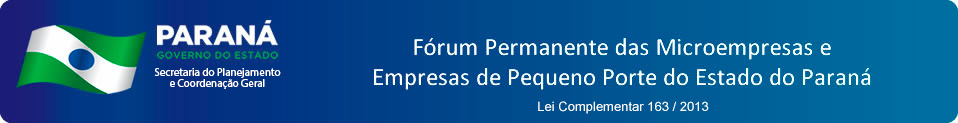 FÓRUM PERMANENTE DAS MICROEMPRESAS E 
EMPRESAS DE PEQUENO PORTE DO ESTADO DO
 PARANÁ 

13ª REUNIÃO PLENÁRIA 
21/07/2015



Lei Complementar Nº 163 de 29 de outubro de 2013
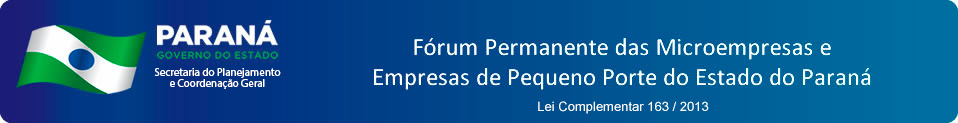 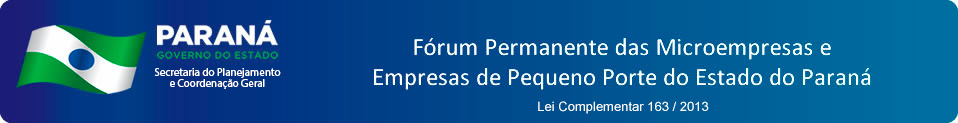 1. AÇÕES REALIZADAS NO

1º SEMESTRE DE 2015
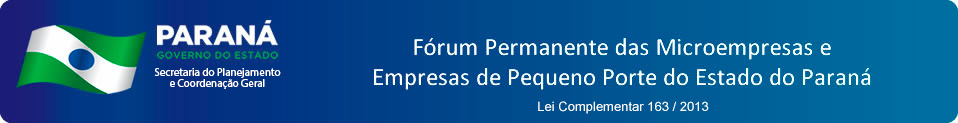 a)Estágio Atual da Regulamentação da Lei 163 / 2013;
	
	b) Apresentação do Cronograma do  Cursos de Capacitação pelo Tribunal de 	     	Contas do Estado do Paraná para os 	servidores públicos municipais e técnicos 	do TCE na aplicação do tratamento 	diferenciado e favorecido nas compras 		públicas dispostos na Lei Complementar 	Federal 147 de 07 de agosto de 		2014 e Lei Complementar Estadual 163 de 29 de 	outubro de 2013
	
	c) Apresentação da Cartilha para Coordenadores dos Fóruns Regionais;
	d) Apresentação da Resolução 009 de 08/06/2015 que fez a revisão do Regimento 	Interno do Fórum;
           	     
      e) Informações sobre as reuniões realizadas no Fóruns Regionais: AMLIPA; 		AMUSEP e AMUNPAR
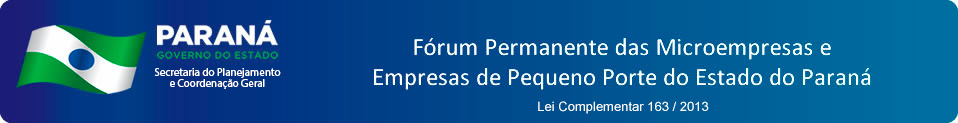 SEIS (06) AÇÕES PRIORITÁRIAS PARA REGULAMENTAÇÃO:

IMPLANTAÇÃO DA REDESIM 
PORTAL DO EMPREENDEDOR PARANAENSE
http://www.empreendedor.pr.gov.br
SALA DO EMPREENDEDOR PARANAENSE
ELABORAÇÃO DO PROGRAMA DE COMPRAS GOVERNAMENTAIS ( CAP. V ART. 18 E §) - SEAP;
PROGRAMA DE INOVAÇÃO; E 
PROGRAMA DE CRÉDITO.
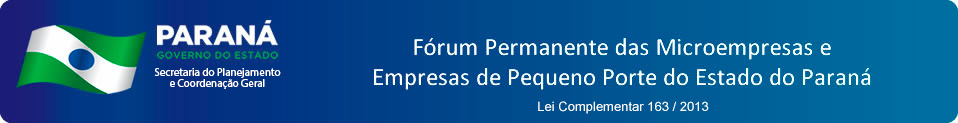 1.2 - IMPLANTAÇÃO DA

 REDESIM NO PARANÁ
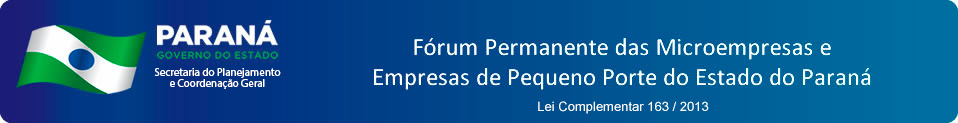 2. AÇÕES PROPOSTAS  DE TRABALHO PARA O 
2º SEMESTRE
2015
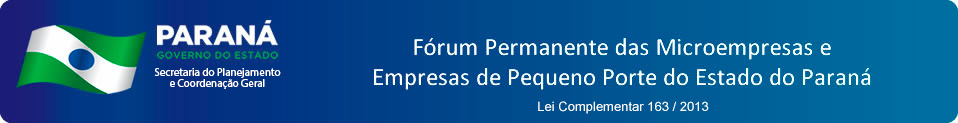 1) Dar continuidade na articulação e reestruturação dos Fóruns Regionais;

2) Acompanhar a Regulamentação da Lei Complementar Estadual nº 163/2013;

3) Implantação do 19º Fórum Regional no município de Cianorte na Microrregião da 	AMENORTE;

4)REDESIM: IMPLANTAÇÃO EM 200 MUNICÍPIOS ATÉ 31/12/ 2015;
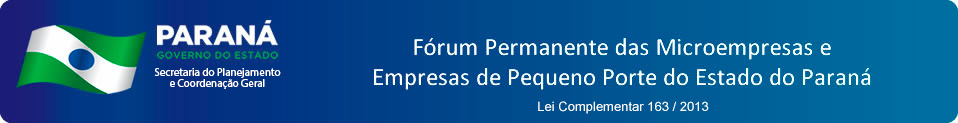 OBRIGADO!
Fórum Permanente das Microempresas e Empresas de Pequeno Porte do Estado do Paraná

Secretaria Técnica:
Ercílio Santinoni:		erciliosantinoni@sepl.pr.gov.br
Mario Doria: 			mdoria@sepl.pr.gov.br
César Rissete: 			crissete@pr.sebrae.com.br

www.forumpme.pr.gov.br